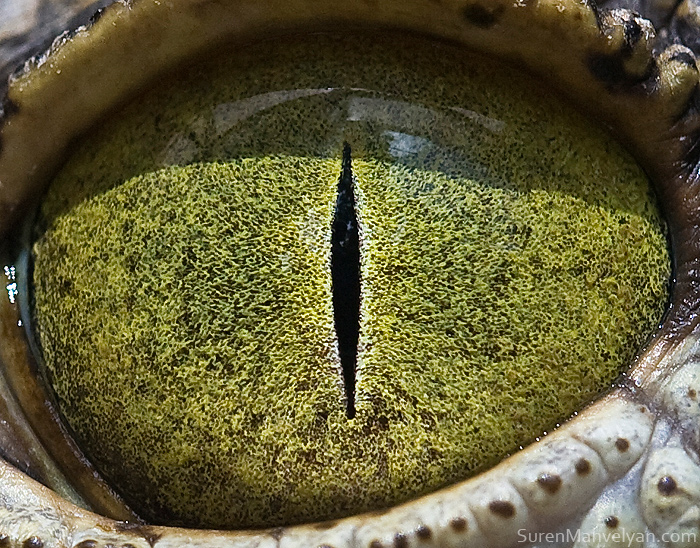 By Suren Manvelyan, http://www.surenmanvelyan.com/gallery/7116
[Speaker Notes: http://www.surenmanvelyan.com/gallery/7116

Crocodile (nile crocodile?)]
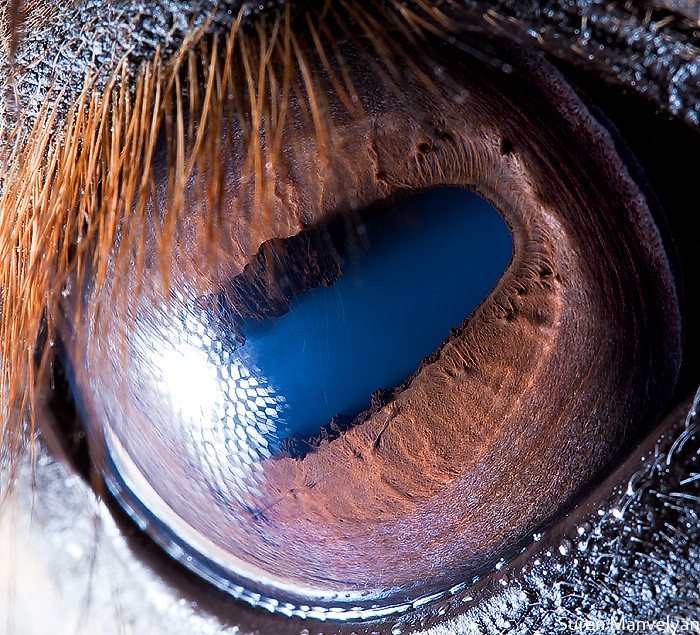 By Suren Manvelyan, http://www.surenmanvelyan.com/gallery/7116
[Speaker Notes: http://www.surenmanvelyan.com/gallery/7116
horse]
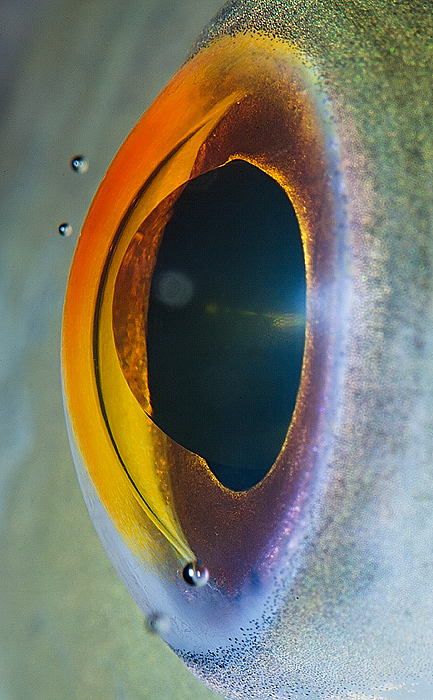 By Suren Manvelyan, http://www.surenmanvelyan.com/gallery/7116
[Speaker Notes: http://www.surenmanvelyan.com/gallery/7116
fish]
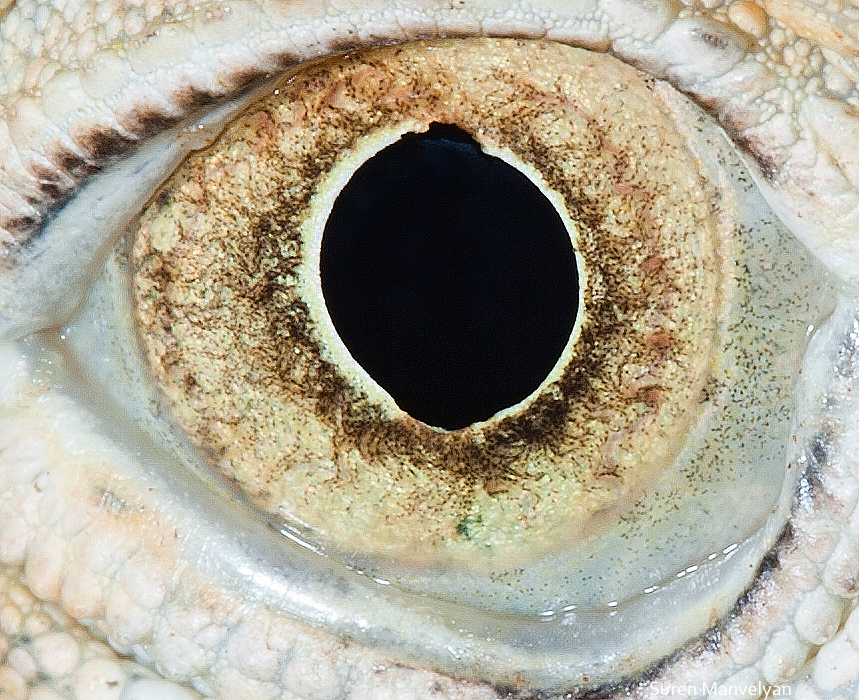 By Suren Manvelyan, http://www.surenmanvelyan.com/gallery/7116
[Speaker Notes: http://www.surenmanvelyan.com/gallery/7116
iguana]
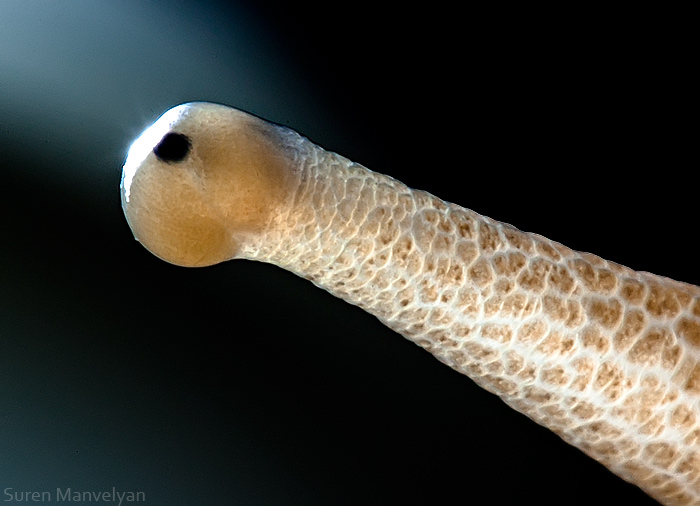 By Suren Manvelyan, http://www.surenmanvelyan.com/gallery/7116
[Speaker Notes: http://www.surenmanvelyan.com/gallery/7116
snail]
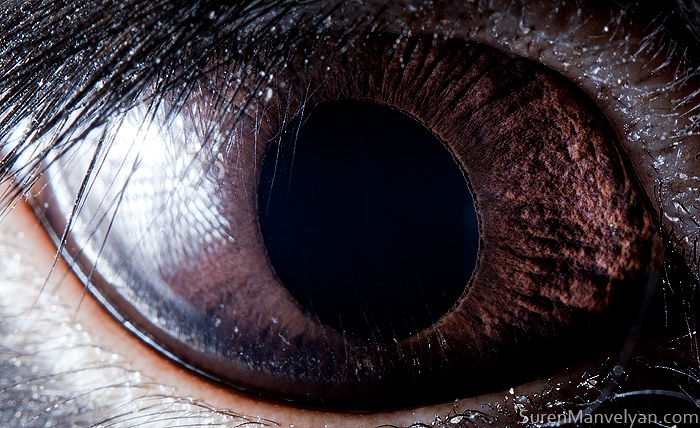 By Suren Manvelyan, http://www.surenmanvelyan.com/gallery/7116
[Speaker Notes: http://www.surenmanvelyan.com/gallery/7116

rabbit]
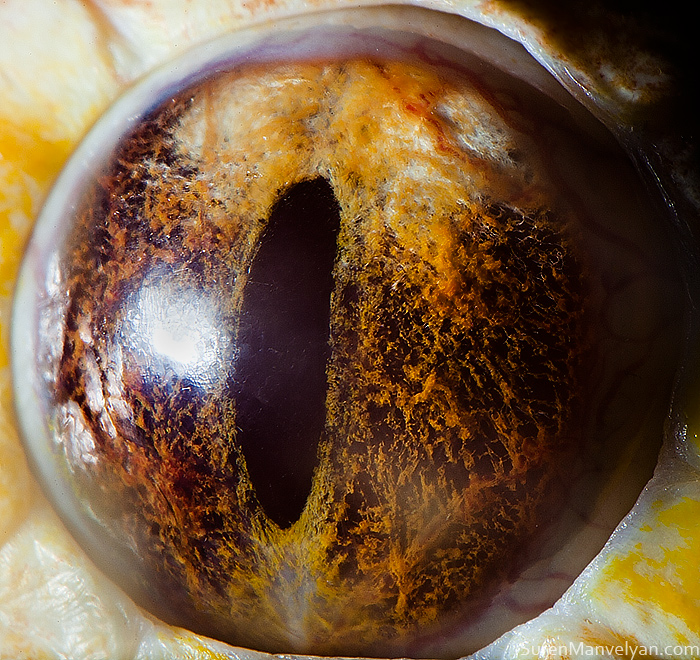 By Suren Manvelyan, http://www.surenmanvelyan.com/gallery/7116
[Speaker Notes: http://www.surenmanvelyan.com/gallery/7116

Tiger python]
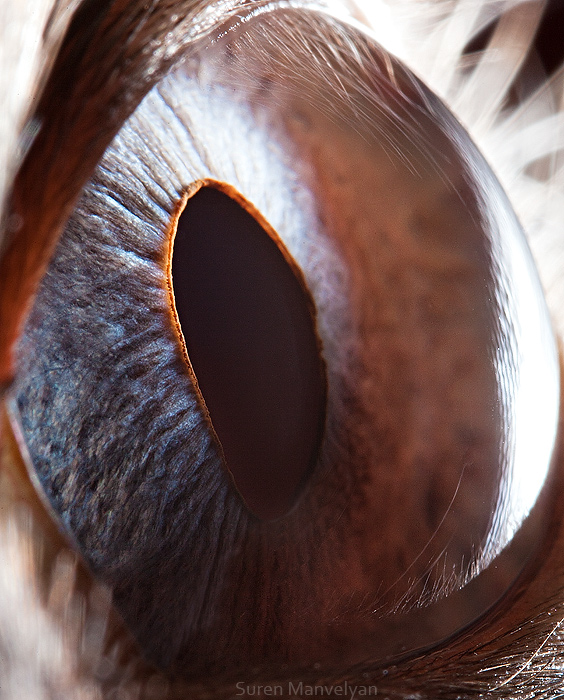 By Suren Manvelyan, http://www.surenmanvelyan.com/gallery/7116
[Speaker Notes: http://www.surenmanvelyan.com/gallery/7116

Siam cat]
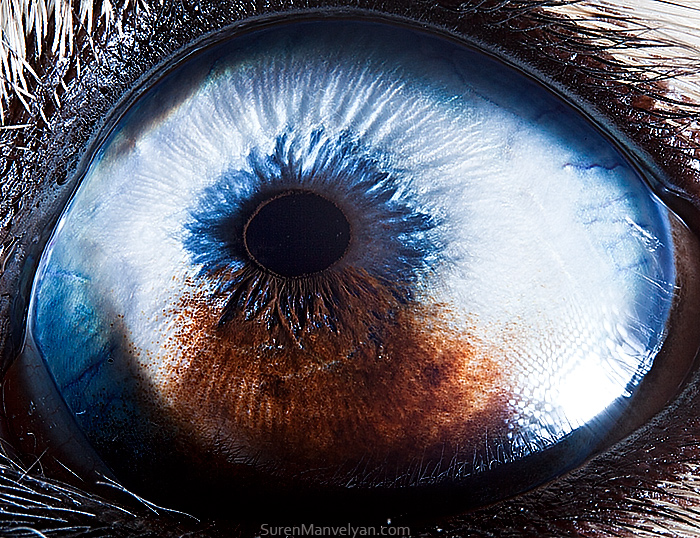 By Suren Manvelyan, http://www.surenmanvelyan.com/gallery/7116
[Speaker Notes: http://www.surenmanvelyan.com/gallery/7116
Husky with heterochromia]
Indy
[Speaker Notes: http://www.surenmanvelyan.com/gallery/7116

Crocodile (nile crocodile?)]
Indy
[Speaker Notes: http://www.surenmanvelyan.com/gallery/7116

Crocodile (nile crocodile?)]
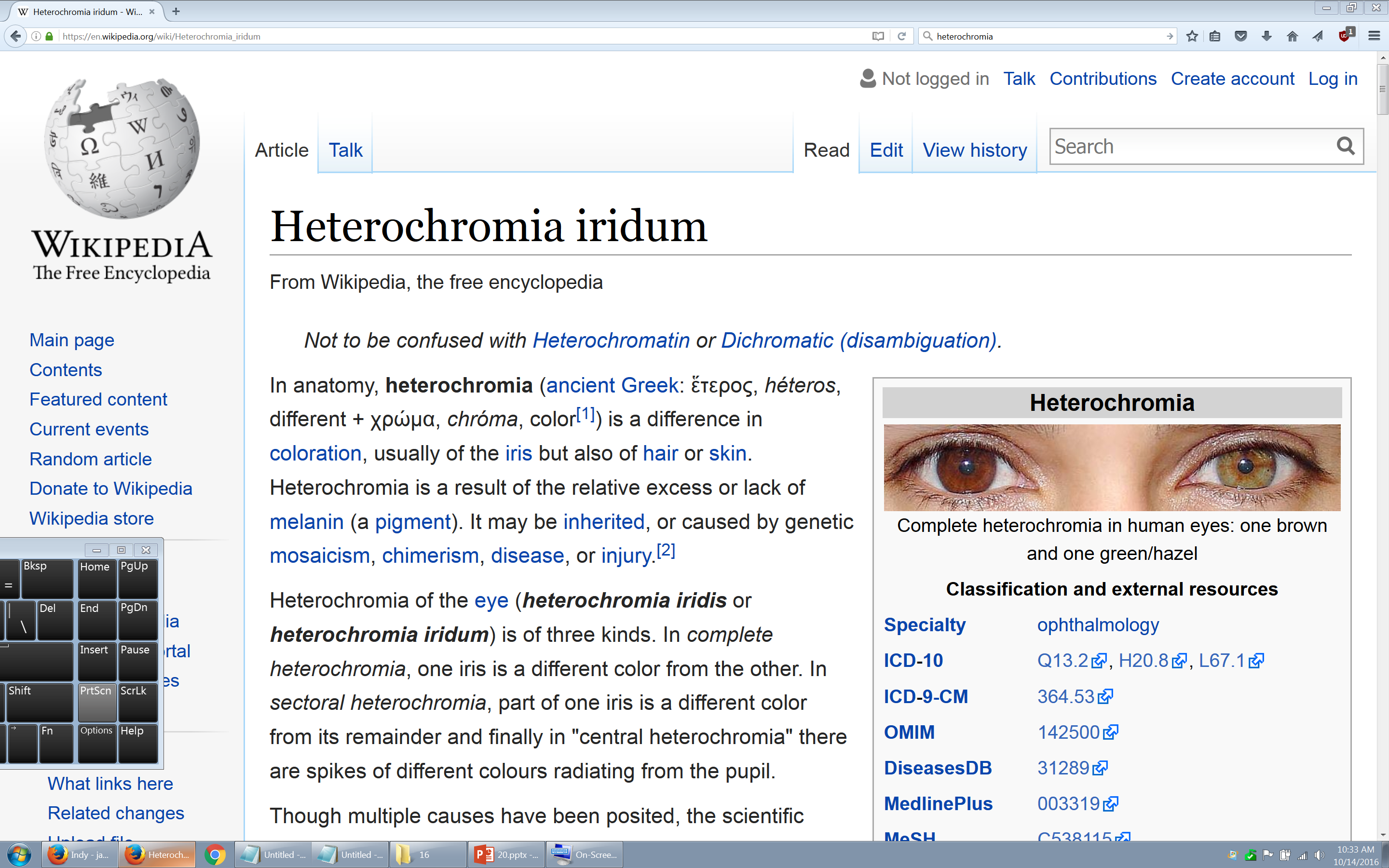 Interest Points and Corners
Computer Vision

James Hays
Read Szeliski 7.1.1 and 7.1.2
Slides from Rick Szeliski, Svetlana Lazebnik, Derek Hoiem and Grauman&Leibe 2008 AAAI Tutorial
Correspondence across views
Correspondence: matching points, patches, edges, or regions across images
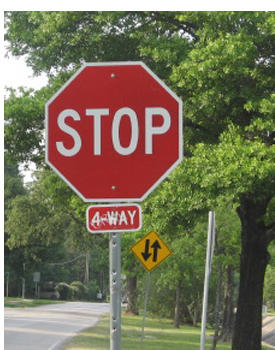 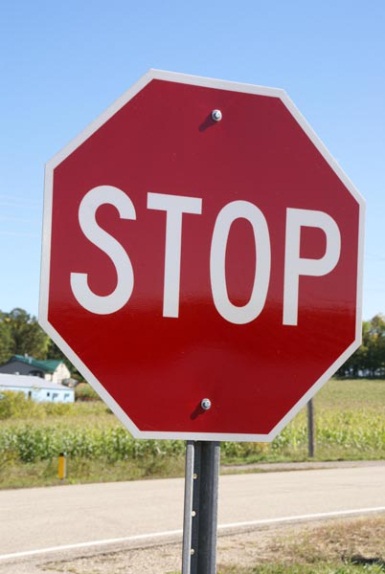 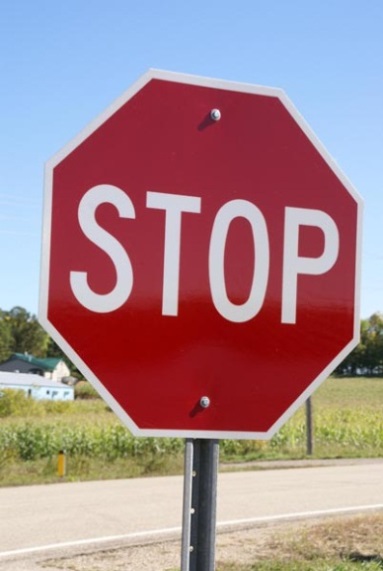 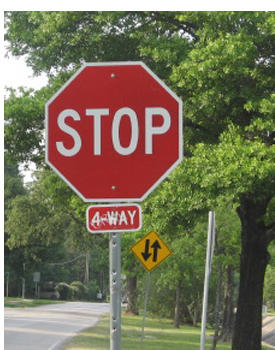 ≈
Example: estimating “fundamental matrix” that corresponds two views
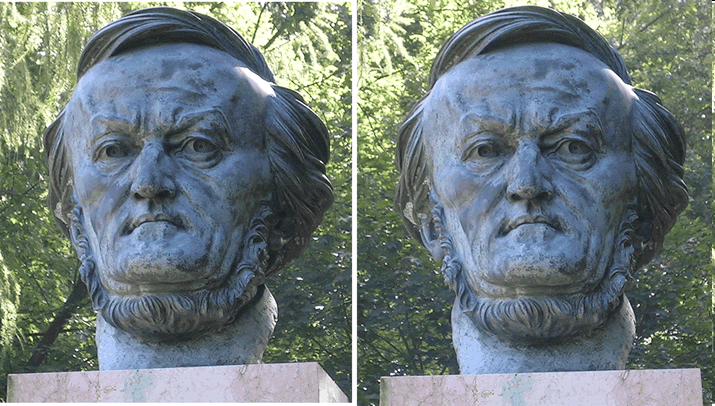 Slide from Silvio Savarese
Example: structure from motion
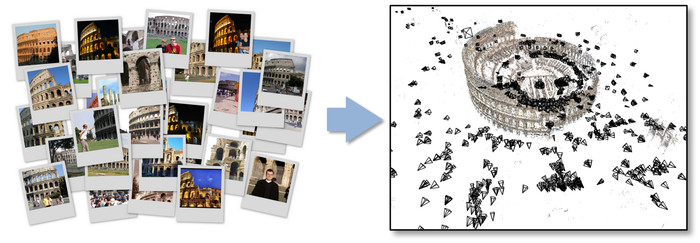 Applications
Feature points are used for:
Image alignment 
3D reconstruction
Motion tracking
Robot navigation
Indexing and database retrieval
Object recognition
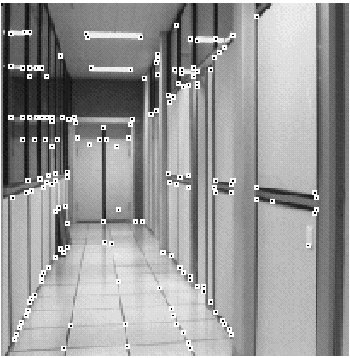 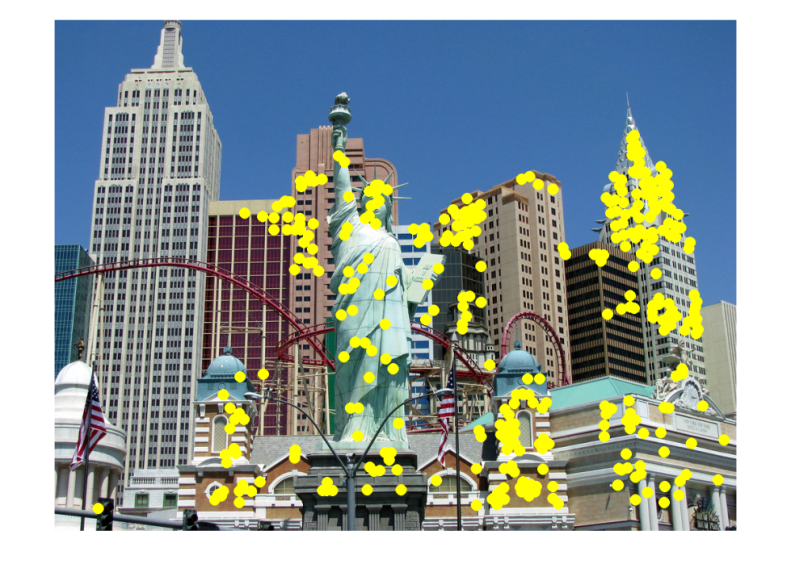 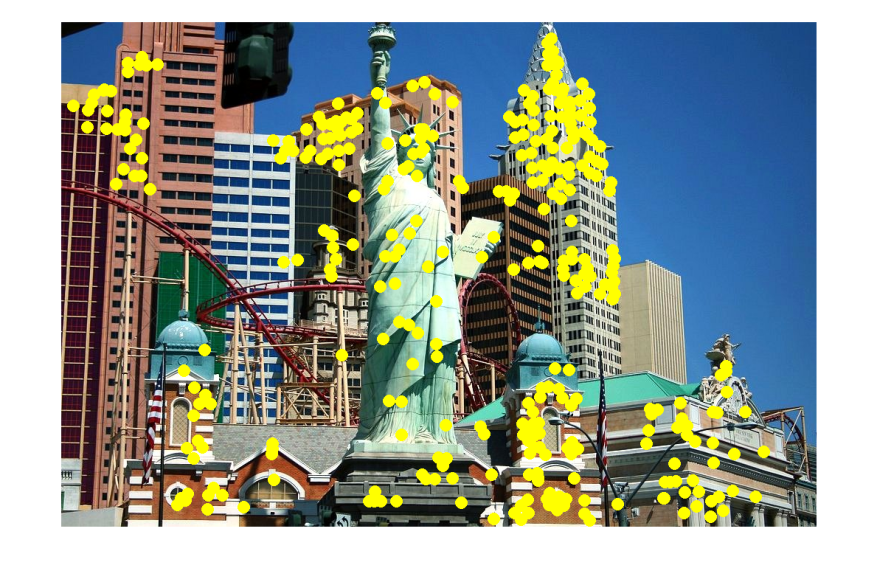 Project 2: interest points and local features
Note: “interest points” = “keypoints”, also sometimes called “features”
This class: interest points
original
Suppose you have to click on some point,  go away and come back after I deform the image, and click on the same points again.  
Which points would you choose?
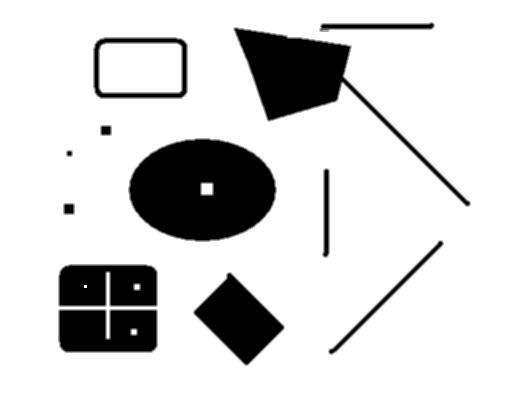 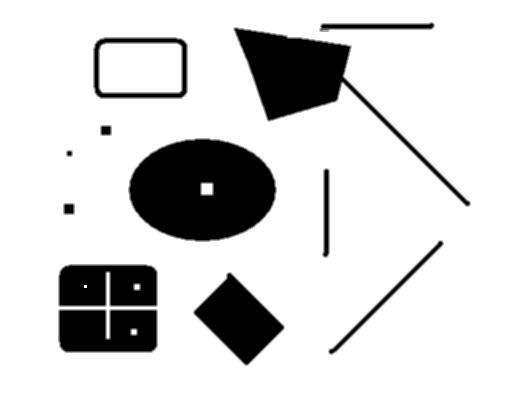 deformed
Overview of Keypoint Matching
1. Find a set of distinctive keypoints
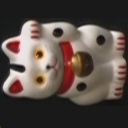 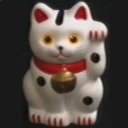 A1
2. Compute a local descriptor from the region around each     keypoint
B3
A2
A3
B2
B1
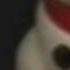 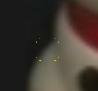 3. Match local    descriptors
K. Grauman, B. Leibe
Goals for Keypoints
Detect points that are repeatable and distinctive
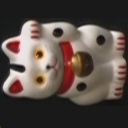 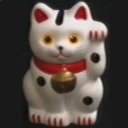 Invariant Local Features
Image content is transformed into local feature coordinates that are invariant to translation, rotation, scale, and other imaging parameters
Features Descriptors
Why extract features?
Motivation: panorama stitching
We have two images – how do we combine them?
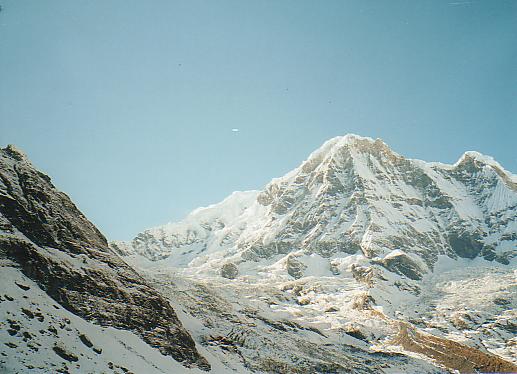 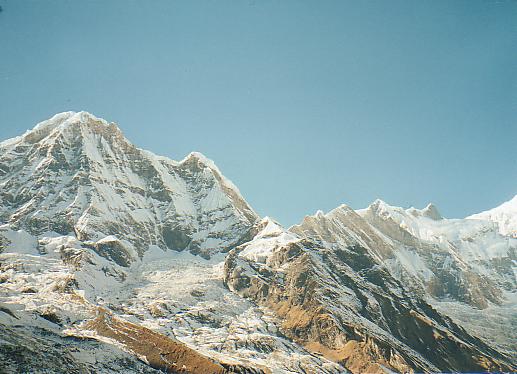 Local features: main components
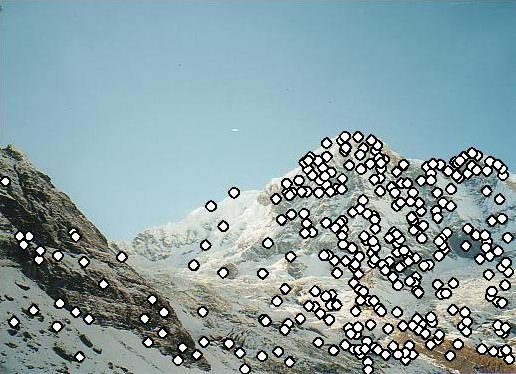 Detection: Identify the interest points




Description: Extract vector feature descriptor surrounding each interest point.




Matching: Determine correspondence between descriptors in two views
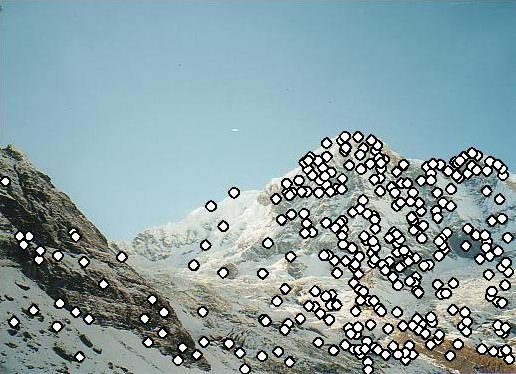 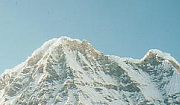 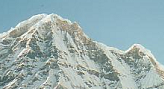 Kristen Grauman
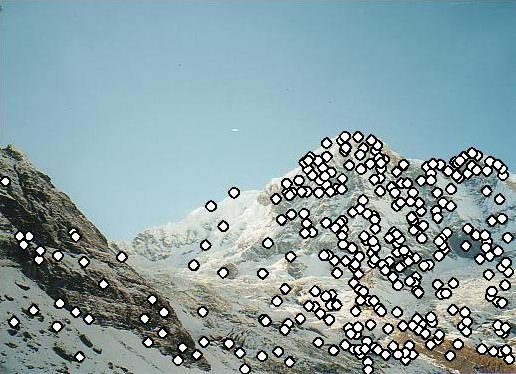 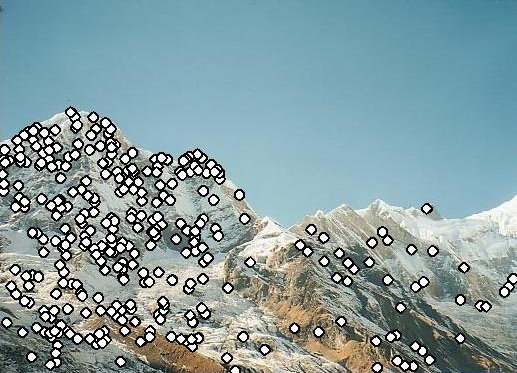 Characteristics of good features
Repeatability
The same feature can be found in several images despite geometric and photometric transformations 
Saliency
Each feature is distinctive
Compactness and efficiency
Many fewer features than image pixels
Locality
A feature occupies a relatively small area of the image; robust to clutter and occlusion
Goal: interest operator repeatability
We want to detect (at least some of) the same points in both images.





Yet we have to be able to run the detection procedure independently per image.
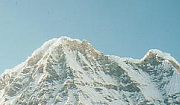 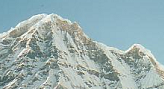 No chance to find true matches!
Kristen Grauman
Goal: descriptor distinctiveness
We want to be able to reliably determine which point goes with which.




Must provide some invariance to geometric and photometric differences between the two views.
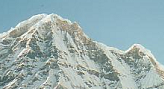 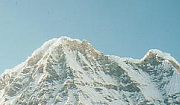 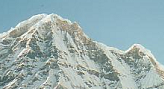 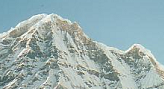 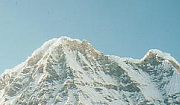 ?
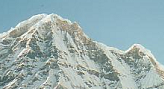 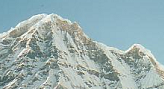 Kristen Grauman
Local features: main components
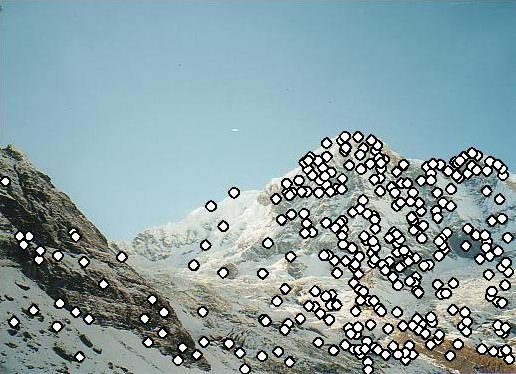 Detection: Identify the interest points




Description:Extract vector feature descriptor surrounding each interest point.




Matching: Determine correspondence between descriptors in two views
Many Existing Detectors Available
Hessian & Harris		[Beaudet ‘78], [Harris ‘88]
Laplacian, DoG 		[Lindeberg ‘98], [Lowe 1999]
Harris-/Hessian-Laplace       	[Mikolajczyk & Schmid ‘01]
Harris-/Hessian-Affine	[Mikolajczyk & Schmid ‘04]
EBR and IBR	 		[Tuytelaars & Van Gool ‘04] 
MSER				[Matas ‘02]
Salient Regions		[Kadir & Brady ‘01] 
Others…
K. Grauman, B. Leibe
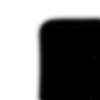 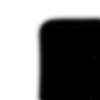 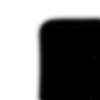 “flat” region:no change in all directions
“edge”:no change along the edge direction
“corner”:significant change in all directions
Corner Detection: Basic Idea
We should easily recognize the point by looking through a small window
Shifting a window in any direction should give a large change in intensity
Source: A. Efros
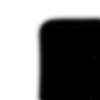 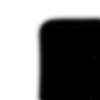 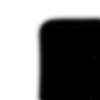 “flat” region:no gradients
“edge”:gradients in one direction
“corner”:gradients in both directions
Corner Detection: Baseline strategies
First, cornerness is a property of a “patch”, not a single pixel
Let’s look for patches that have high gradients in the x and y directions.
Source: James Hays
1
0
-1
2
0
-2
1
0
-1
Reminder: gradients measured with filtering
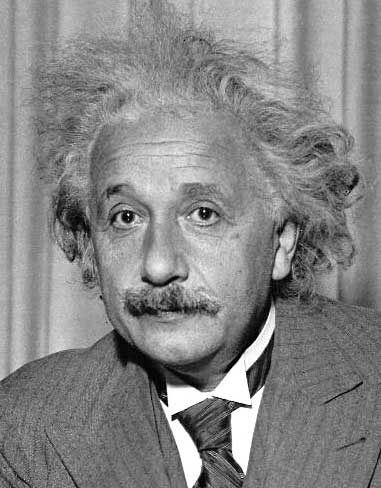 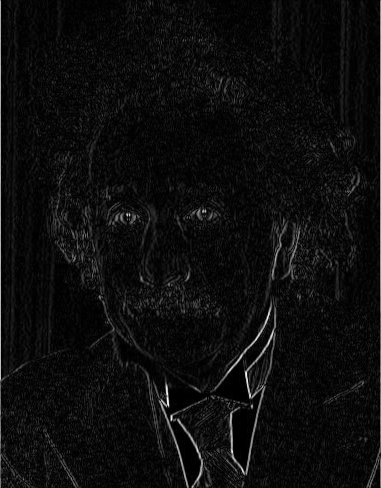 Sobel
Vertical Edge
(absolute value)
1
2
1
0
0
0
-1
-2
-1
Reminder: gradients measured with filtering
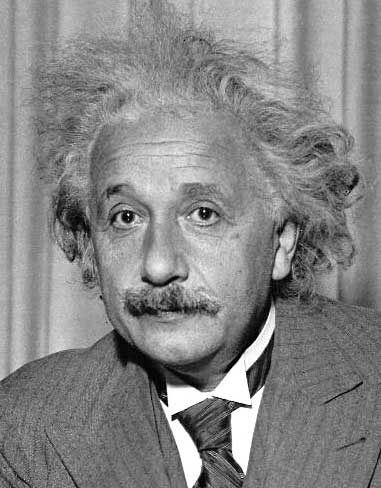 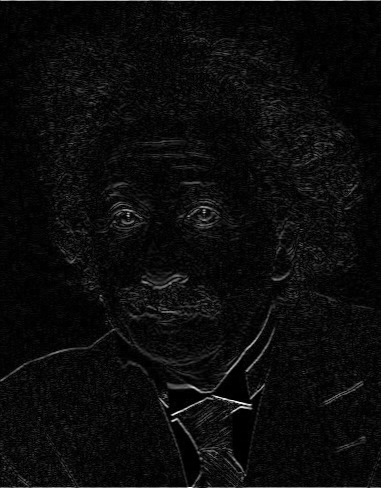 Sobel
Horizontal Edge
(absolute value)
[Speaker Notes: Questions at this point?]
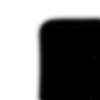 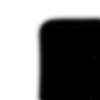 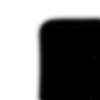 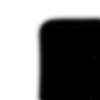 “flat” region:no gradients
“edge”:gradients in one direction
“corner”:gradients in both directions
“edge”:gradients in both directions
Corner Detection: Baseline strategies
First, cornerness is a property of a “patch”, not a single pixel
Let’s look for patches that have high gradients in the x and y directions.
Source: James Hays
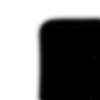 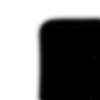 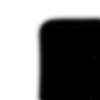 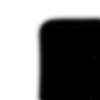 “flat” region:no gradients
“edge”:gradients in one direction
“corner”:gradients in both directions
“edge”:gradients in both directions
Corner Detection: Baseline strategies
Let’s look for patches that have high gradients in the x and y directions.
Not a sufficient strategy
Source: James Hays
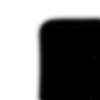 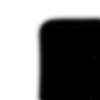 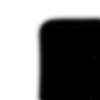 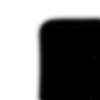 “flat” region:no gradients
“edge”:gradients in one direction
“corner”:gradients in both directions
“edge”:gradients in both directions
Corner Detection: Baseline strategies
Let’s write down what the gradients actually look like in different scenarios
Source: James Hays
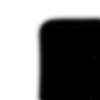 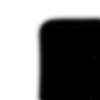 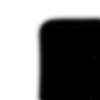 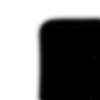 “flat” region:no gradients
“edge”:gradients in one direction
“corner”:gradients in both directions
“edge”:gradients in both directions
Corner Detection: Baseline strategies
For a patch to be a corner, the gradient distribution needs to be full rank
We should check more than 2 pixels
How do we measure this rank?
Source: James Hays
Eigenvalues tell us the rank
I = [-5, 0
      0, 3
     -3, 0
      5, 5
       …
       ...]
https://en.wikipedia.org/wiki/Eigenvalues_and_eigenvectors
Finding Corners
Key property: in the region around a corner, image gradient has two or more dominant directions
Corners are repeatable and distinctive
C.Harris and M.Stephens. "A Combined Corner and Edge Detector.“ Proceedings of the 4th Alvey Vision Conference: pages 147--151.
Corner Detection: Mathematics
Change in appearance of window w(x,y) 
for the shift [u,v]:
I(x, y)
E(u, v)
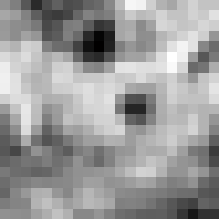 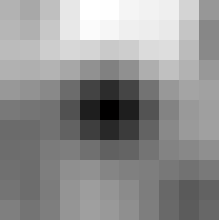 E(3,2)
w(x, y)
Corner Detection: Mathematics
Change in appearance of window w(x,y) 
for the shift [u,v]:
I(x, y)
E(u, v)
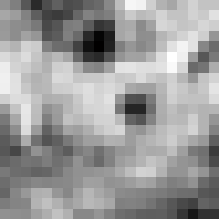 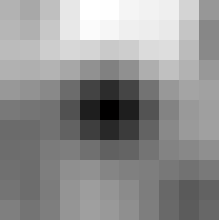 E(0,0)
w(x, y)
Window function
Shifted intensity
Intensity
Window function w(x,y) =
or
1 in window, 0 outside
Gaussian
Corner Detection: Mathematics
Change in appearance of window w(x,y) 
for the shift [u,v]:
Source: R. Szeliski
Corner Detection: Mathematics
Change in appearance of window w(x,y) 
for the shift [u,v]:
We want to find out how this function behaves for small shifts
E(u, v)
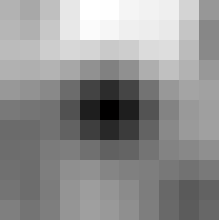 Corner Detection: Mathematics
Change in appearance of window w(x,y) 
for the shift [u,v]:
We want to find out how this function behaves for small shifts
But this is very slow to compute naively.
O(window_width2 * shift_range2 * image_width2)

O( 112 * 112 * 6002 ) = 5.2 billion of these 
14.6 thousand per pixel in your image
Corner Detection: Mathematics
Change in appearance of window w(x,y) 
for the shift [u,v]:
We want to find out how this function behaves for small shifts
Recall Taylor series expansion. A function f can be approximated around point a as
Recall: Taylor series expansion
A function f can be approximated as
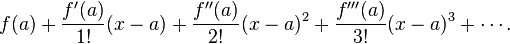 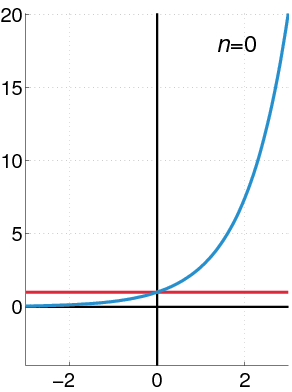 Approximation of f(x) = ex centered at f(0)
Corner Detection: Mathematics
Change in appearance of window w(x,y) 
for the shift [u,v]:
We want to find out how this function behaves for small shifts
Local quadratic approximation of E(u,v) in the neighborhood of (0,0) is given by the second-order Taylor expansion:
[Speaker Notes: Technically a Maclaurin expansion, a special case of Taylor expansion centered at 0.
What is the point? Well, now we’re just extrapolating local measurements instead of doing 10s of thousands of computations.]
Corner Detection: Mathematics
Local quadratic approximation of E(u,v) in the neighborhood of (0,0) is given by the second-order Taylor expansion:
E(u, v)
Always 0
First derivative is 0
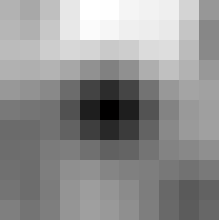 [Speaker Notes: Technically a Maclaurin expansion, a special case of Taylor expansion centered at 0.]
Corner Detection: Mathematics
Second-order Taylor expansion of E(u,v) about (0,0):
Corner Detection: Mathematics
Second-order Taylor expansion of E(u,v) about (0,0):
Corner Detection: Mathematics
Second-order Taylor expansion of E(u,v) about (0,0):
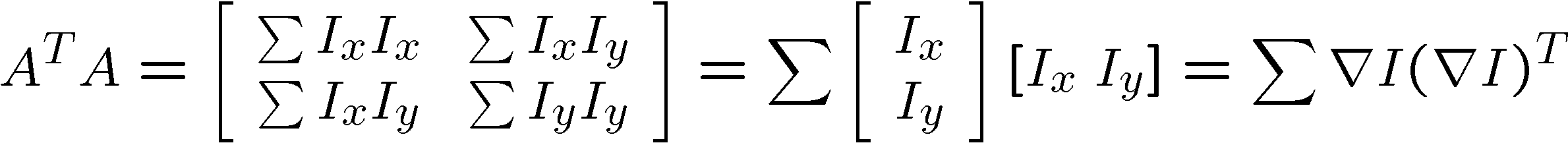 M
Corner Detection: Mathematics
The quadratic approximation simplifies to
where M is a second moment matrix computed from image derivatives:
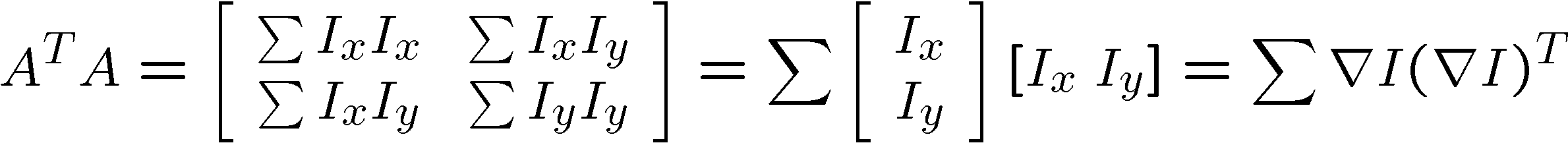 M
Corners as distinctive interest points
2 x 2 matrix of image derivatives (averaged in neighborhood of a point).
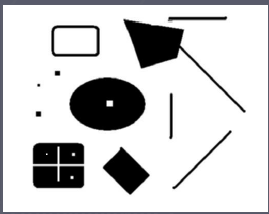 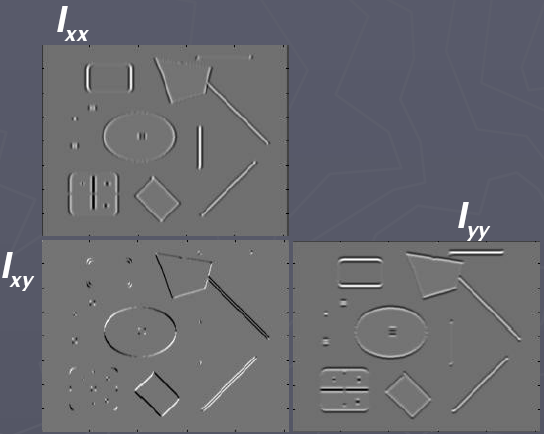 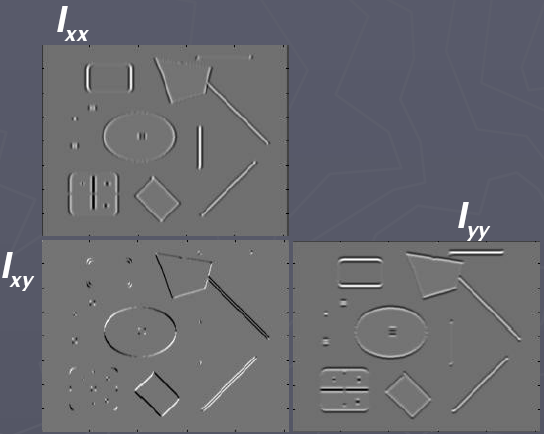 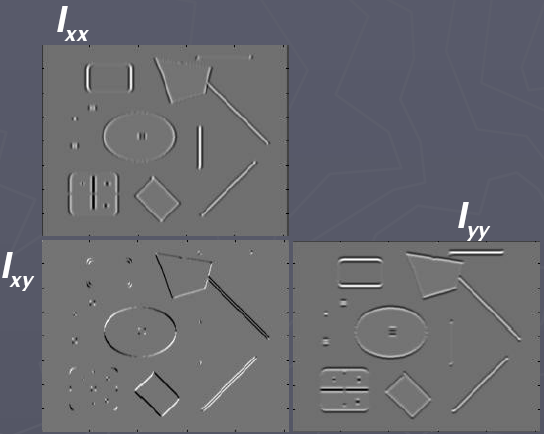 Notation:
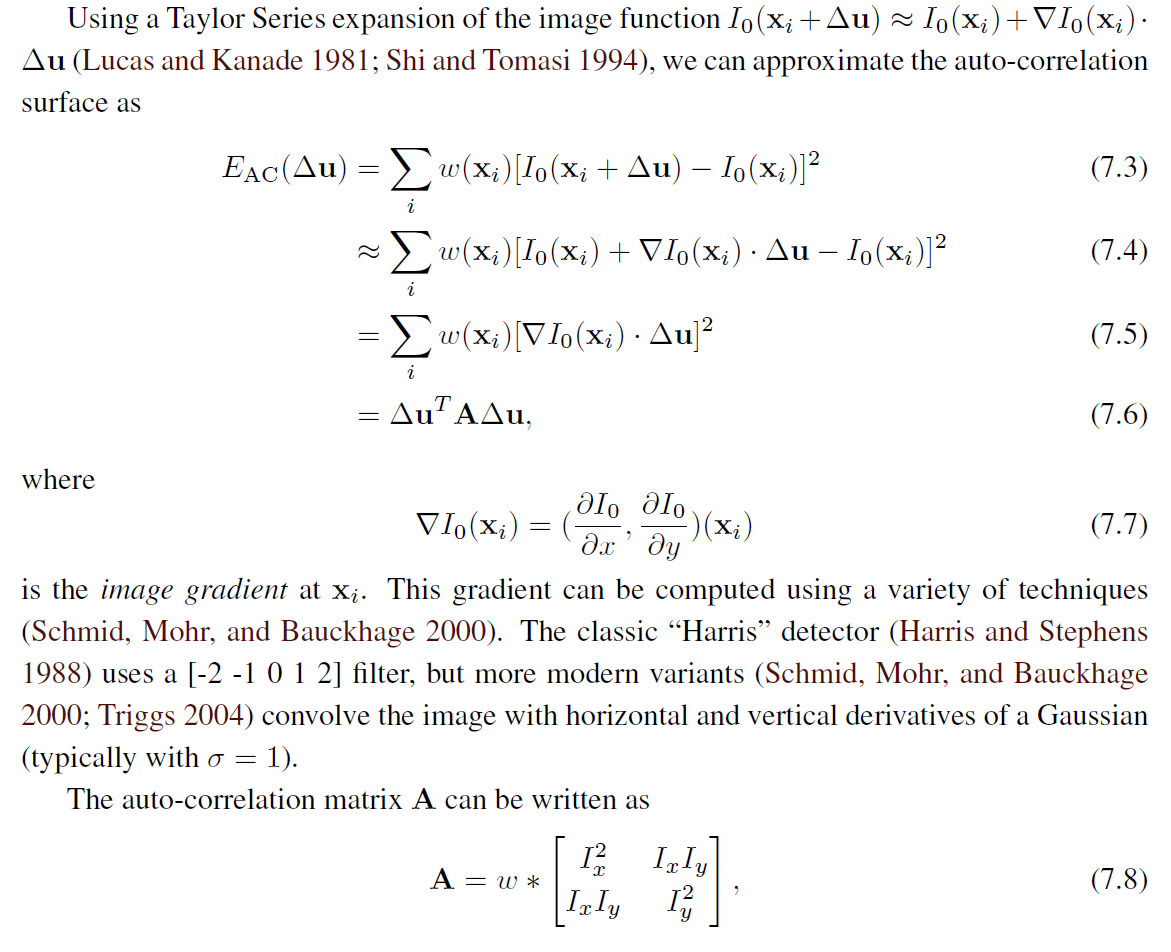 Different derivations exist. 

	This is the textbook version.
Interpreting the second moment matrix
The surface E(u,v) is locally approximated by a quadratic form. Let’s try to understand its shape.
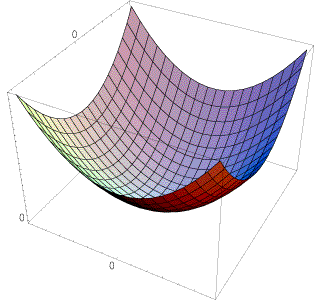 Interpreting the second moment matrix
Consider a horizontal “slice” of E(u, v):
This is the equation of an ellipse.
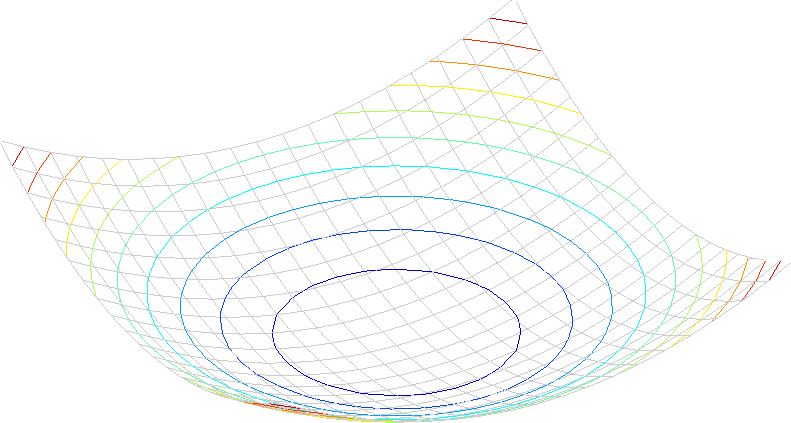 Interpreting the second moment matrix
First, consider the axis-aligned case (gradients are either horizontal or vertical)
If either λ is close to 0, then this is not a corner, so look for locations where both are large.
direction of the fastest change
direction of the slowest change
(max)-1/2
(min)-1/2
Interpreting the second moment matrix
Consider a horizontal “slice” of E(u, v):
This is the equation of an ellipse.
Diagonalization of M:
The axis lengths of the ellipse are determined by the eigenvalues and the orientation is determined by R
If you’re not comfortable with Eigenvalues and Eigenvectors, Gilbert Strang’s linear algebra lectures are linked from the course homepage
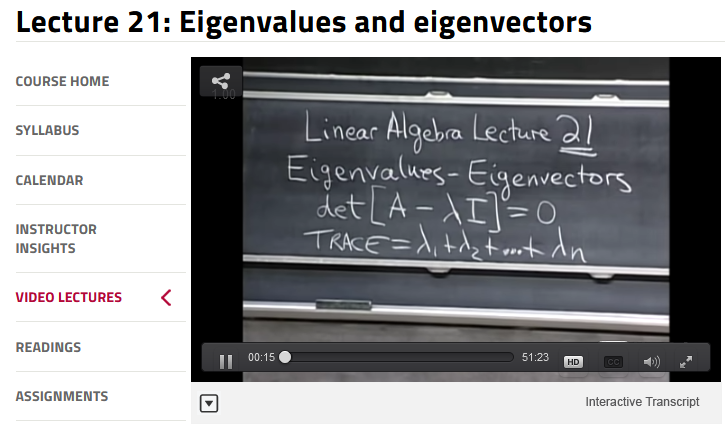 Visualization of second moment matrices
Visualization of second moment matrices
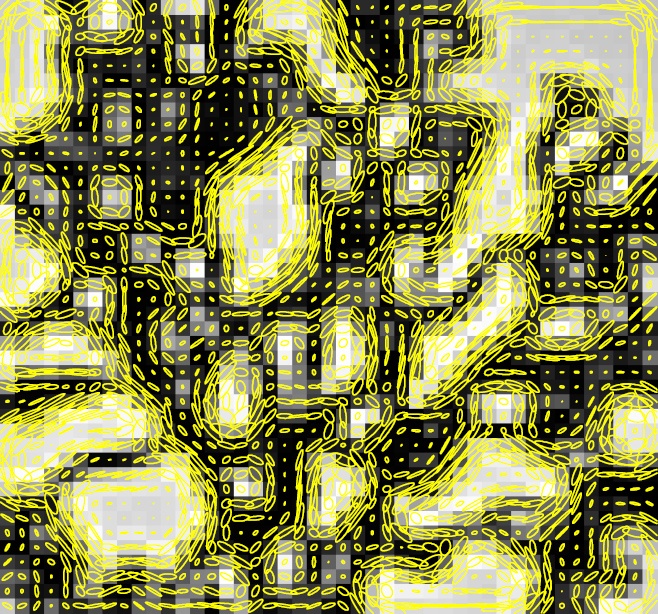 Interpreting the eigenvalues
Classification of image points using eigenvalues of M:
2
“Edge” 2 >> 1
“Corner”1 and 2 are large, 1 ~ 2;E increases in all directions
1 and 2 are small;E is almost constant in all directions
“Edge” 1 >> 2
“Flat” region
1
Corner response function
α: constant (0.04 to 0.06)
“Edge” R < 0
“Corner”R > 0
|R| small
“Edge” R < 0
“Flat” region
Harris corner detector
Compute M matrix for each image window to get their cornerness scores.
Find points whose surrounding window gave large corner response (f> threshold)
Take the points of local maxima, i.e., perform non-maximum suppression
C.Harris and M.Stephens. “A Combined Corner and Edge Detector.” Proceedings of the 4th Alvey Vision Conference: pages 147—151, 1988.
Ix
Iy
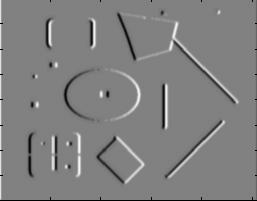 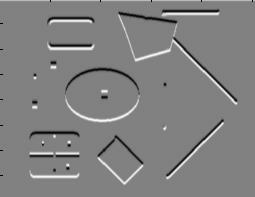 Harris Detector [Harris88]
Second moment matrix
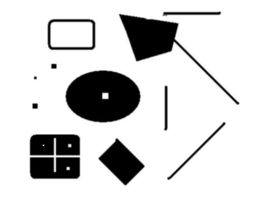 1. Image derivatives
(optionally, blur first)
Iy2
IxIy
Ix2
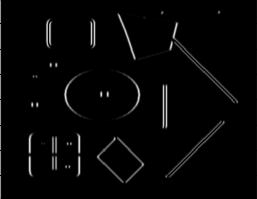 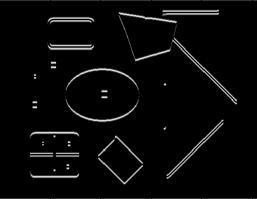 2. Square of derivatives
g(IxIy)
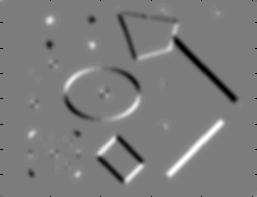 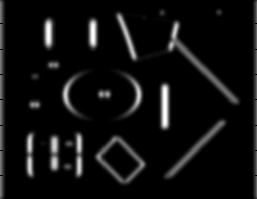 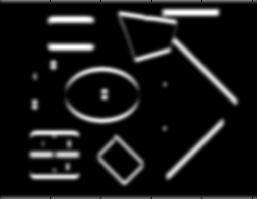 g(Ix2)
g(Iy2)
3. Gaussian     filter g(sI)
4. Cornerness function – both eigenvalues are strong
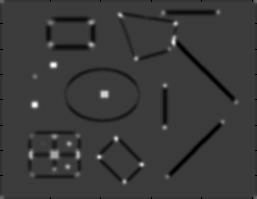 5. Non-maxima suppression
65
har
Harris Corners – Why so complicated?
Can’t we just check for regions with lots of gradients in the x and y directions?
No! A diagonal line would satisfy that criteria
Current Window
Ix
Iy
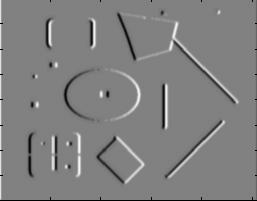 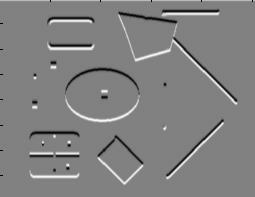 Harris Detector [Harris88]
Second moment matrix
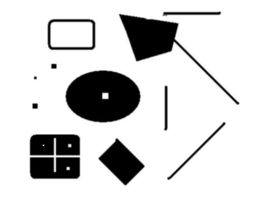 1. Image derivatives
(optionally, blur first)
Iy2
IxIy
Ix2
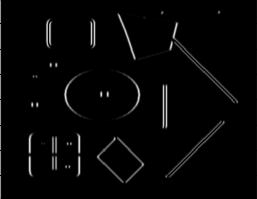 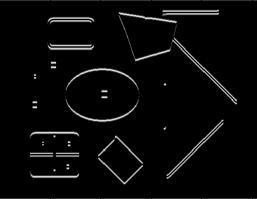 2. Square of derivatives
g(IxIy)
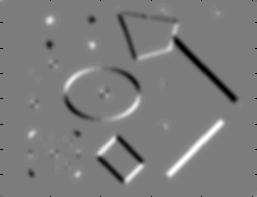 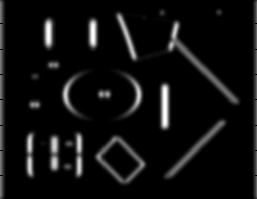 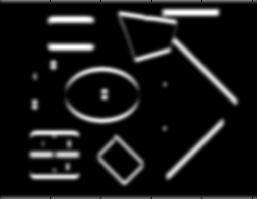 g(Ix2)
g(Iy2)
3. Gaussian     filter g(sI)
4. Cornerness function – both eigenvalues are strong
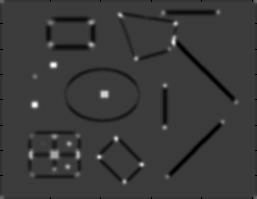 5. Non-maxima suppression
67
har
Harris Corners – Why so complicated?
Current Window
What does the structure matrix look here?
Harris Corners – Why so complicated?
Current Window
What does the structure matrix look here?
Harris Corners – Why so complicated?
Current Window
What does the structure matrix look here?
Ix
Iy
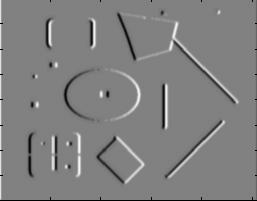 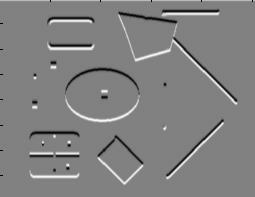 Harris Detector [Harris88]
Second moment matrix
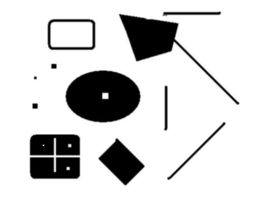 1. Image derivatives
(optionally, blur first)
Iy2
IxIy
Ix2
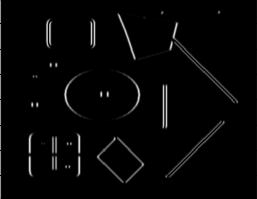 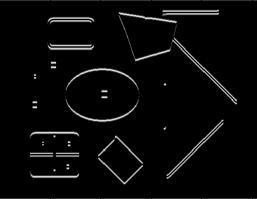 2. Square of derivatives
g(IxIy)
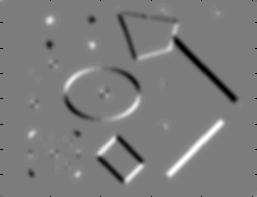 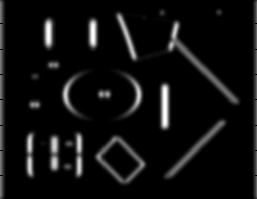 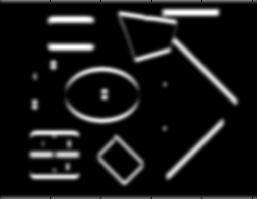 g(Ix2)
g(Iy2)
3. Gaussian     filter g(sI)
4. Cornerness function – both eigenvalues are strong
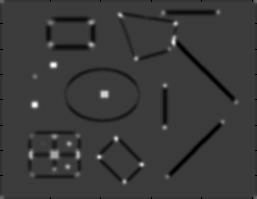 5. Non-maxima suppression
71
har
Harris Detector: Steps
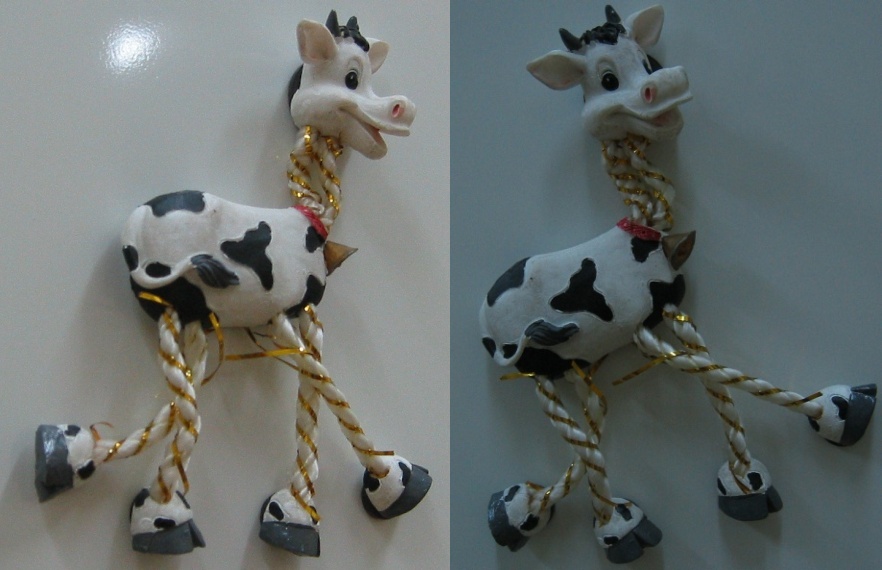 Harris Detector: Steps
Compute corner response R
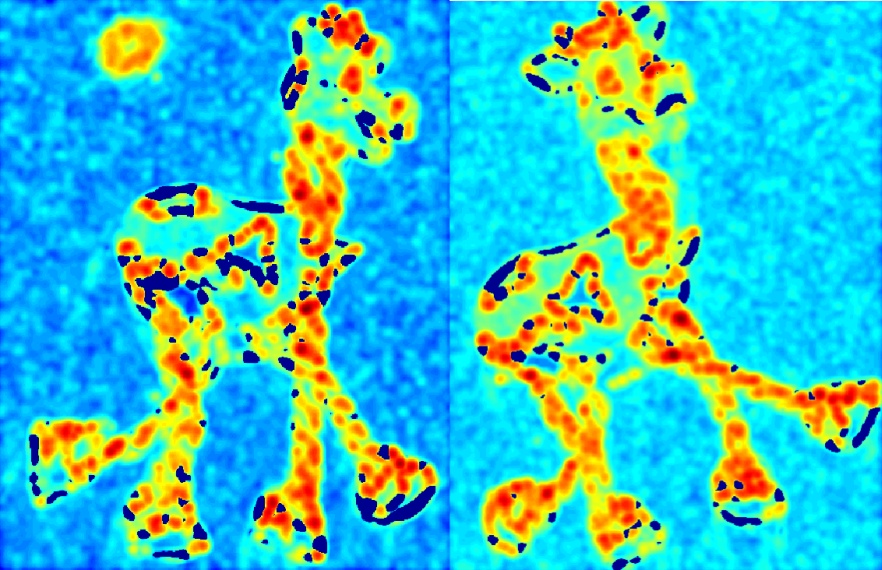 Harris Detector: Steps
Find points with large corner response: R>threshold
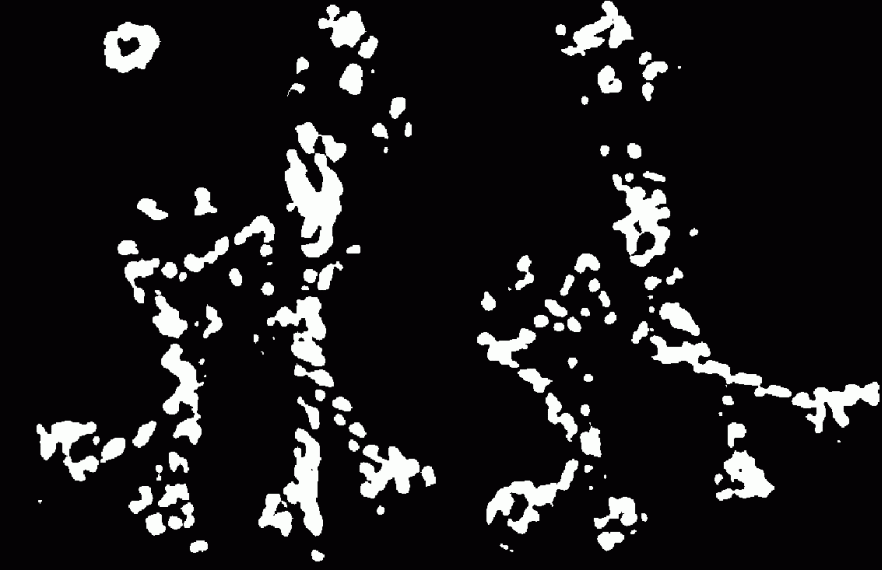 Harris Detector: Steps
Take only the points of local maxima of R
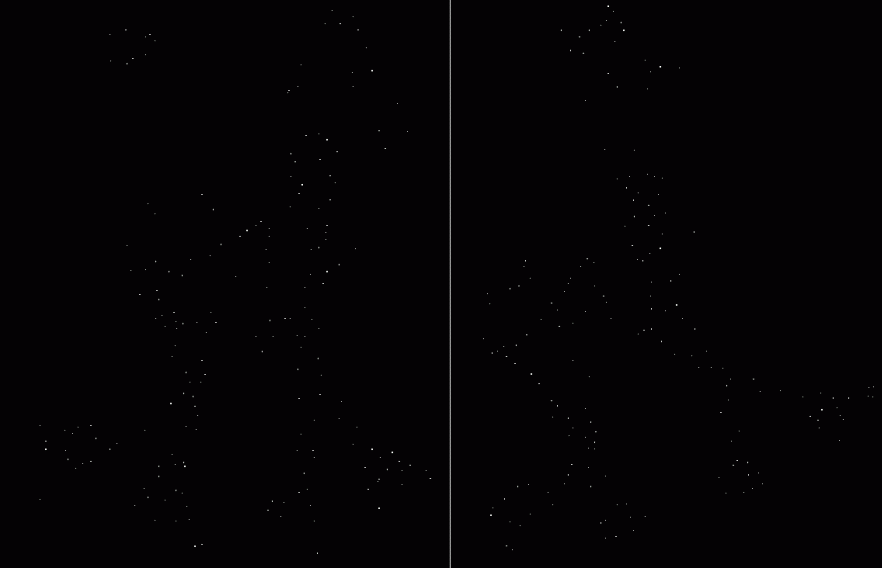 Harris Detector: Steps
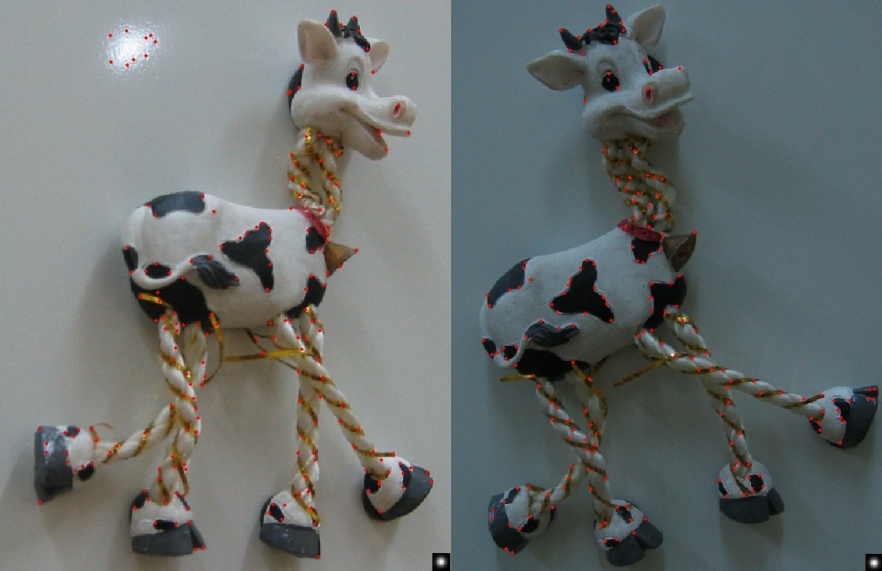 Invariance and covariance
We want corner locations to be invariant to photometric transformations and covariant to geometric transformations
Invariance: image is transformed and corner locations do not change
Covariance: if we have two transformed versions of the same image, features should be detected in corresponding locations
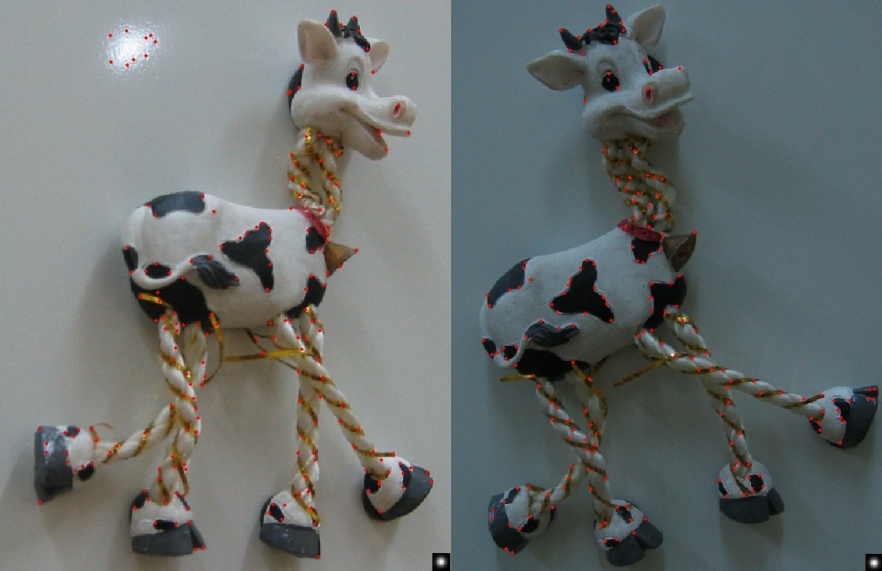 Intensity scaling: I  a I
R
R
threshold
x (image coordinate)
x (image coordinate)
Affine intensity change
I  a I + b
Only derivatives are used => invariance to intensity shift I  I + b
Partially invariant to affine intensity change
Image translation
Derivatives and window function are shift-invariant
Corner location is covariant w.r.t. translation
Image rotation
Second moment ellipse rotates but its shape (i.e. eigenvalues) remains the same
Corner location is covariant w.r.t. rotation
Scaling
Corner
All points will be classified as edges
Corner location is not covariant to scaling!